Baktériumos tölgy kéregbetegség megjelenése hazánkban 


Koltay András1, Lakatos Tamás2, Tóth Tímea3 



1SOE, Erdészeti Tudományos Intézet, Erdővédelmi Osztály
2MATE Kertészettudományi Intézet
3DE AKIT Újfehértói Kutatóintézet
Alföldi Erdőkért Egyesület, Kutatói nap. Lakitelek 2022. 11. 10.
Relatíve új jelenség, 2009-ben jelent meg az első hivatalos publikáció Nagy Britanniában, de az 1980-as években már észlelték az első ilyen jellegű tüneteket, de akkor még nem azonosították a baktériumokat. Angol rövidítése a tüneteknek: Acut Oak Decline (AOD)

Európa számos országából jelezték korábban a tüneteket, de nem azonosították a kórokozókat (Belgium, Olaszország, Németország, Lengyelország, Spanyolország)

Kiváltója több baktérium faj is lehet - Brenneria goodwinii, Gibbsiella quercinecans, Rahnella victoriana, R. variigiena, B. roseae subsp. roseae, Lonsdalea quercina.

A Brenneria goodwinii-t eddig hazánkban kocsányos tölgyön (Quercus robur), kocsánytalan tölgyön (Q. petraea) és csertölgyön (Q. cerris) azonosítottuk
A Brenneria génusz eddig ismert gazdanövényei
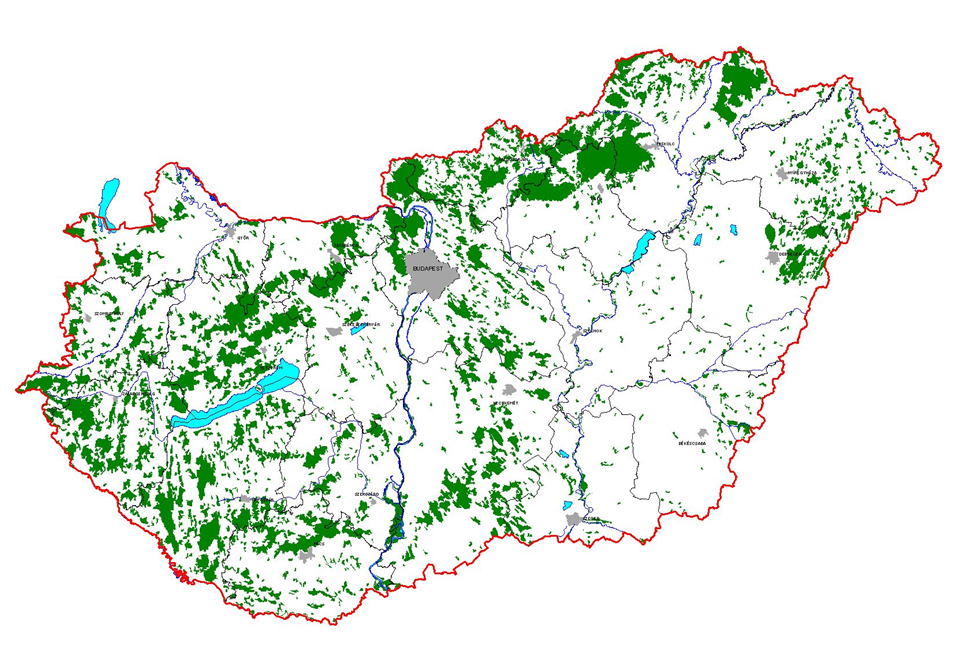 Azonosított tölgy baktériumos tünetek 
2022.
A kezdeti tünetek
A fertőzést minden esetben a kérgen megjelenő sötét színű folyások jellemzik, melyek alatt nekrózis alakul ki a szíjácsban.
Friss folyások megjelenése – kora nyártól a vegetációs időszak végéig (a nyári száraz, aszályos időszakban nincs friss folyás)
Gyakran xilofág rovarok, elsősorban díszbogarak (Agrilus sp.) jelenléte is megfigyelhető (rendszerint az akut fázisban).
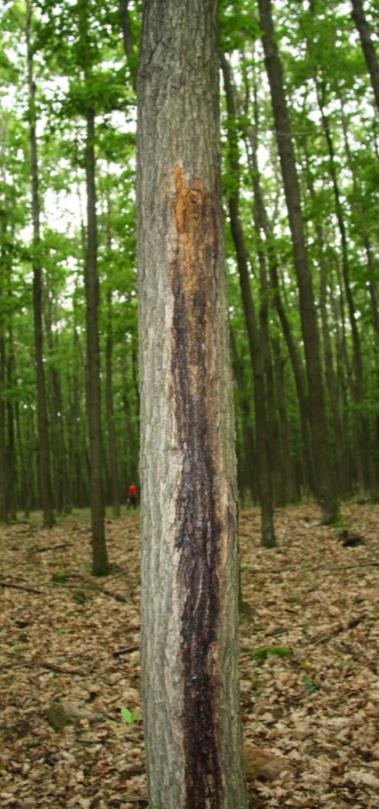 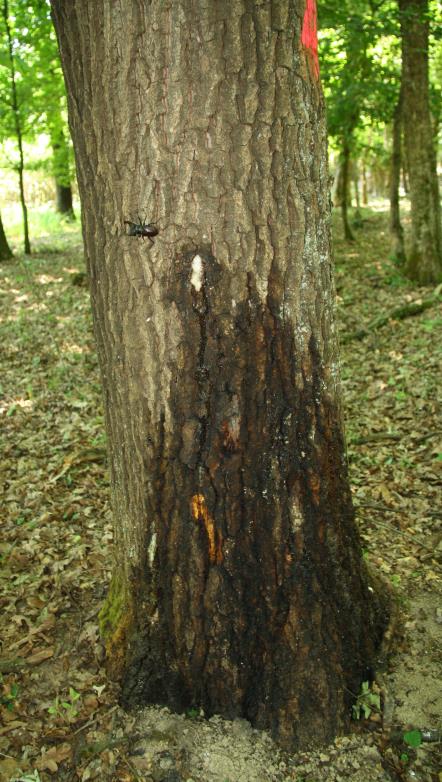 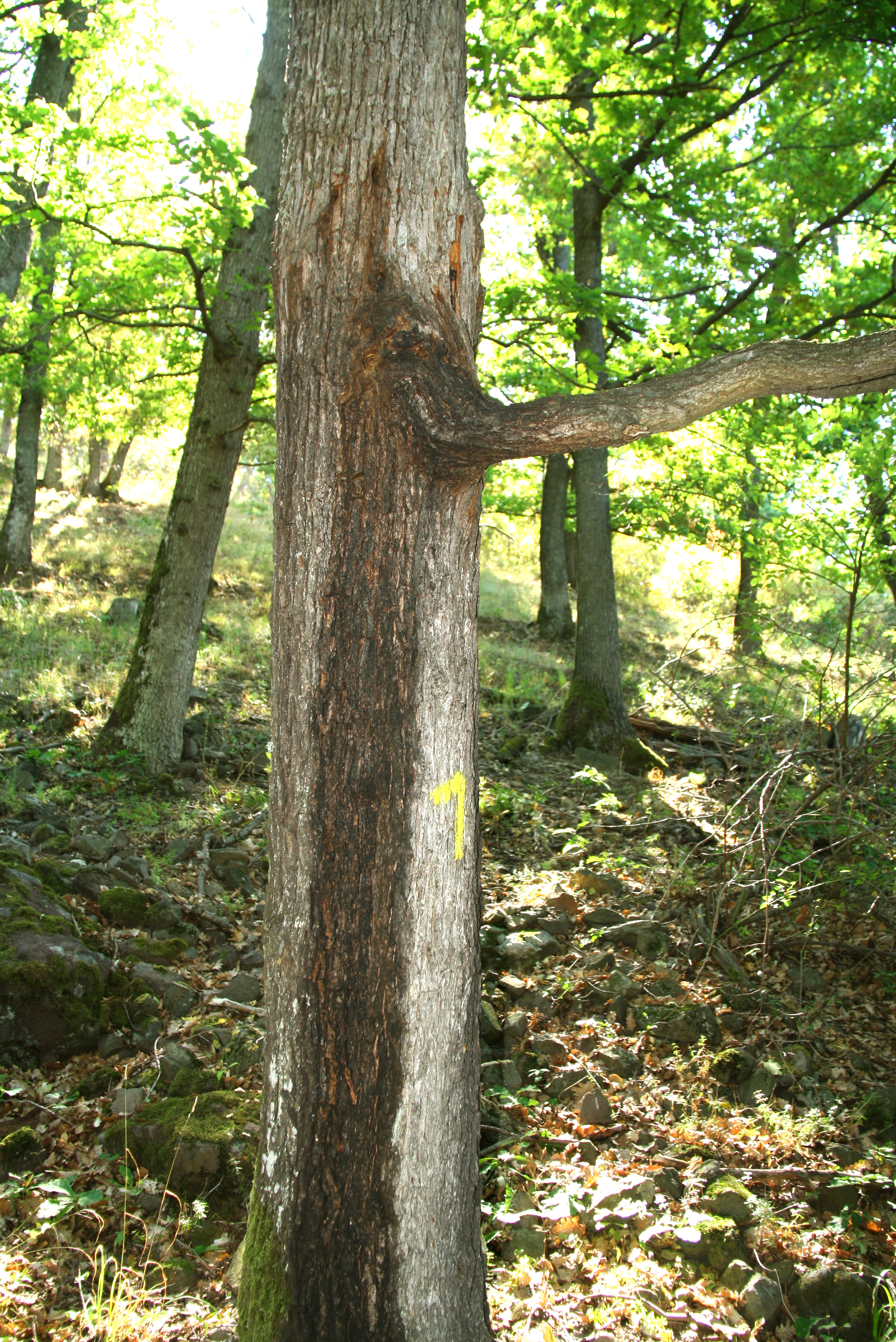 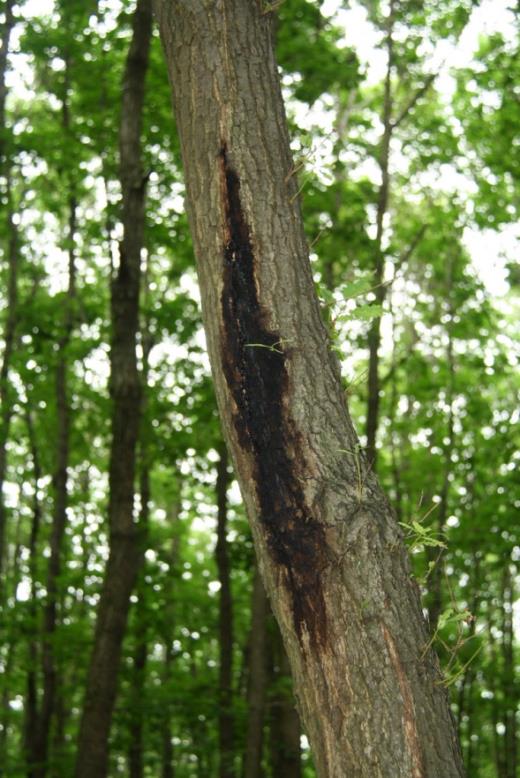 A kezdeti tünetek
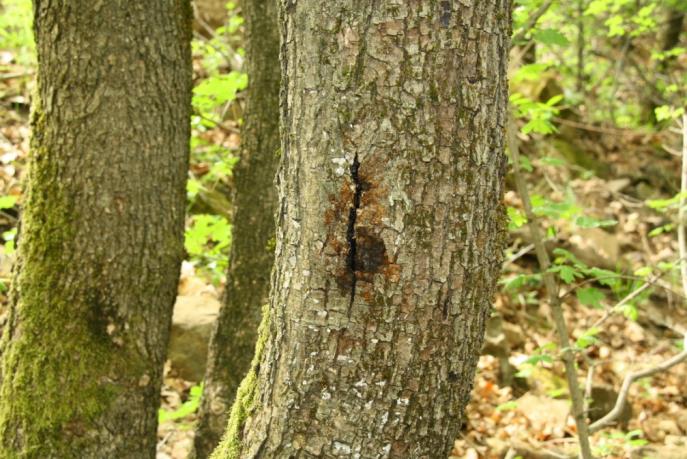 A folyások rendszerint a kéregrepedésekből indulnak
Általában a törzs alsó részén 1-5 m magasságban
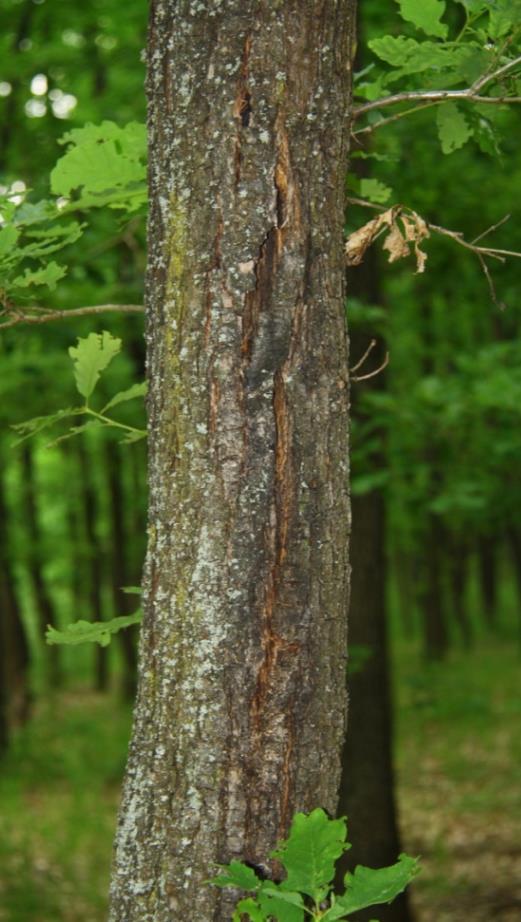 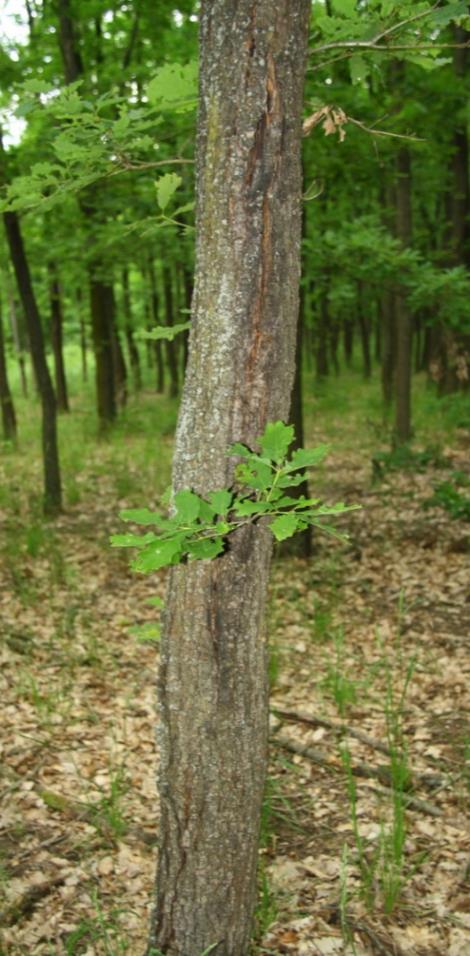 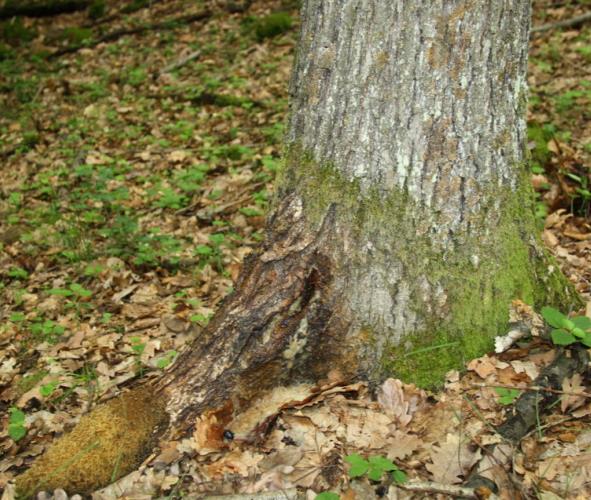 Akut tünetek
A folyások alatt a kéregszövetek elhalnak, így a kéreg felnyílik, később leválik
Sok esetben deformálódik az egész törzs, gyakran xilofág rovarok roncsolják a kérget
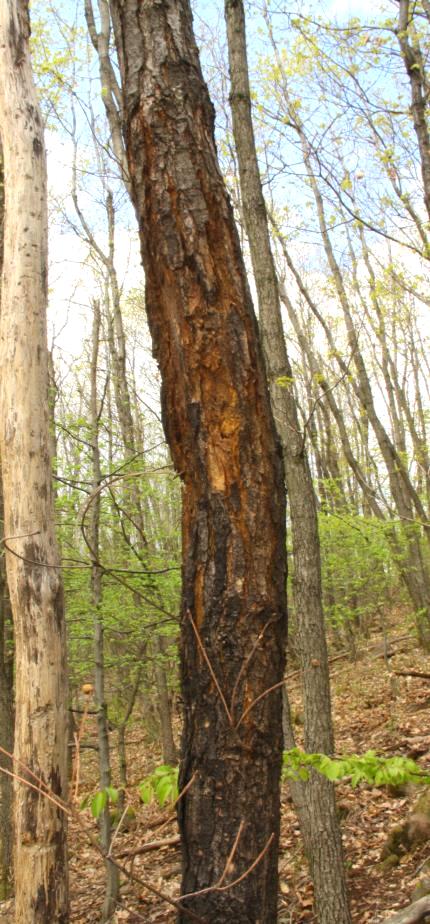 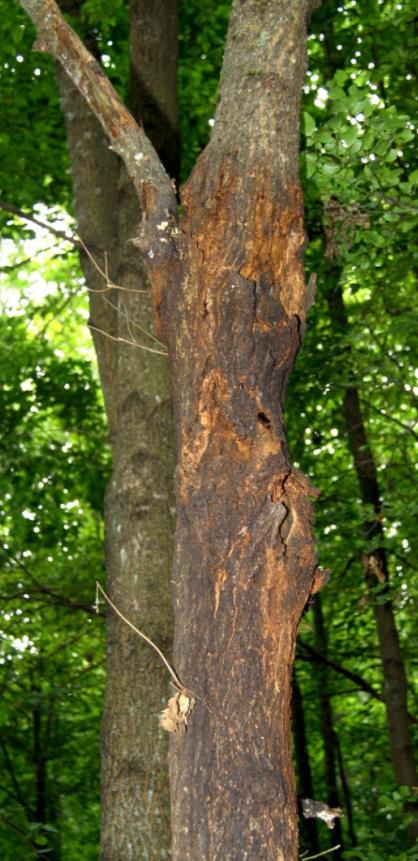 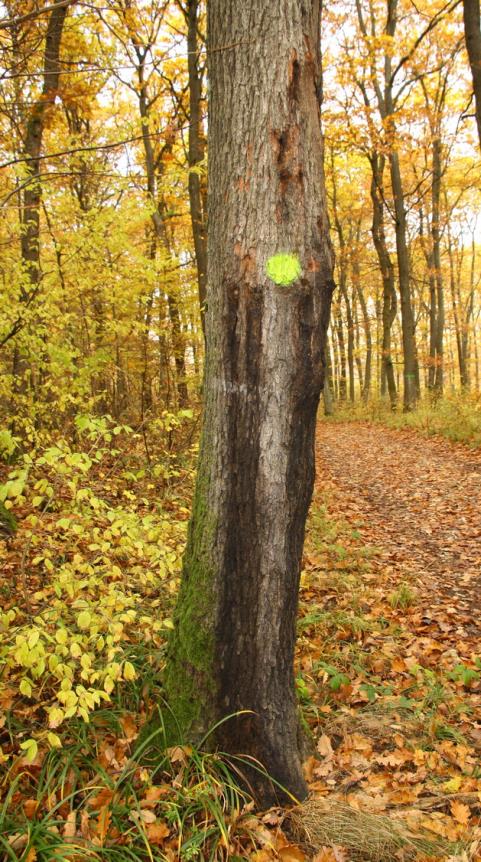 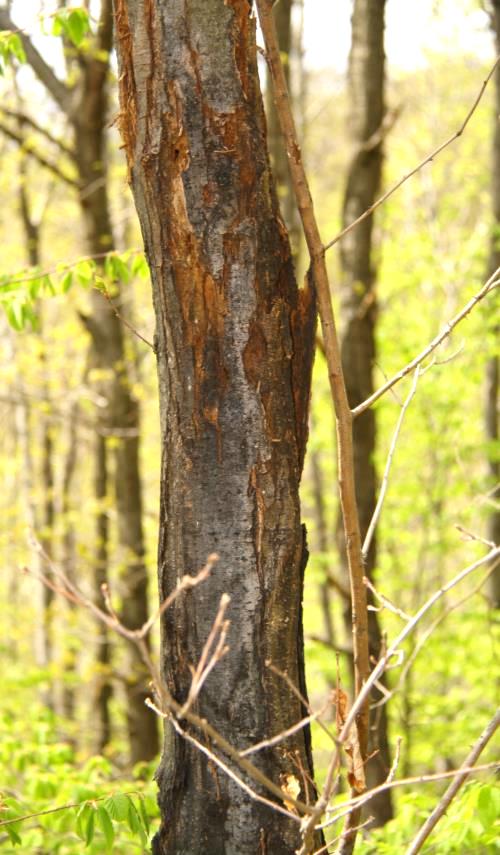 Mi van a kéreg alatt?
A külső folyásos elszíneződések alatt a szíjács is elszíneződik, sötétebbé válik. 
Rendszerint ovális, nedves, jól elhatárolódó sötétbarna nekrotikus foltok jelennek meg a kéreg alatt a szíjácsban.
A szöveti elhalás a szíjácsra korlátozódik nem hatol a gesztbe
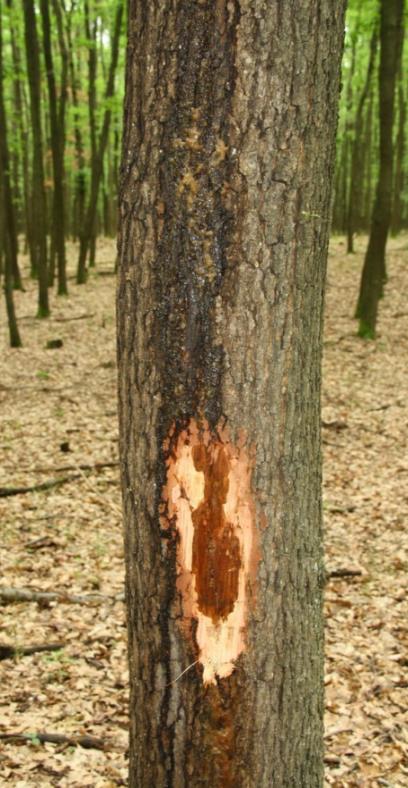 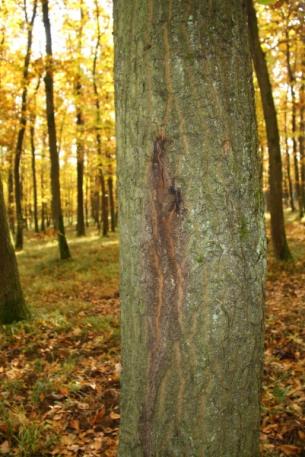 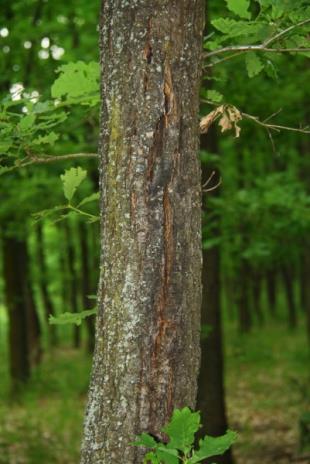 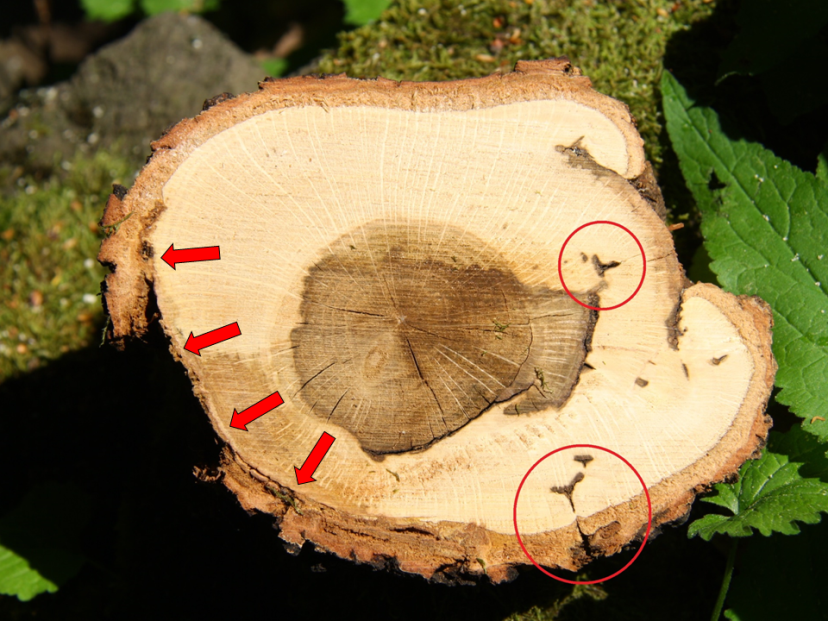 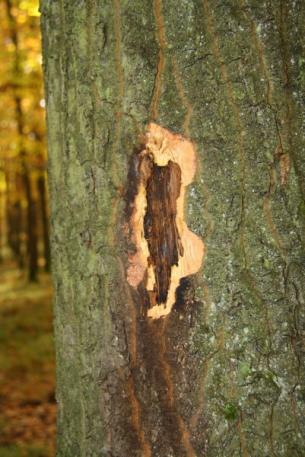 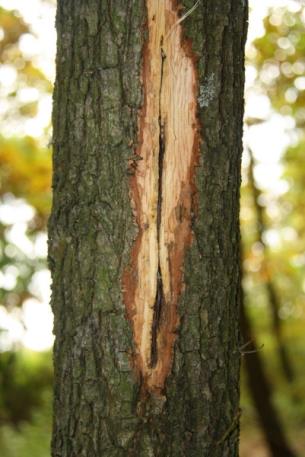 Hasonló tünetek – más okok
Fagyléces folyások
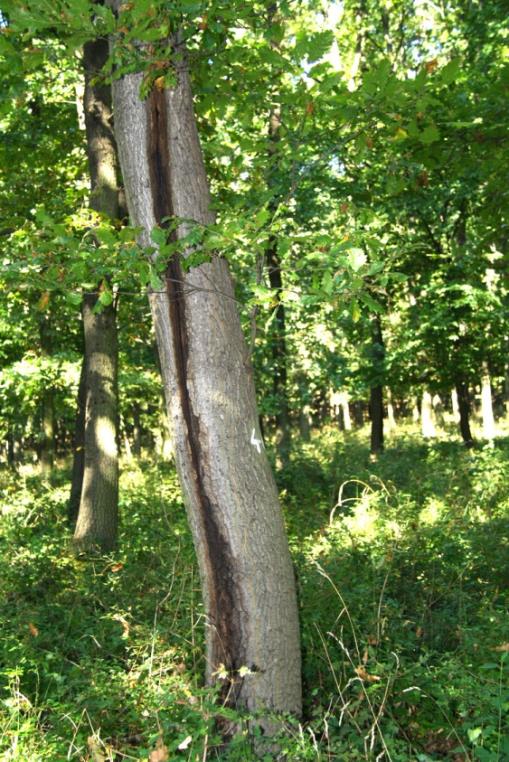 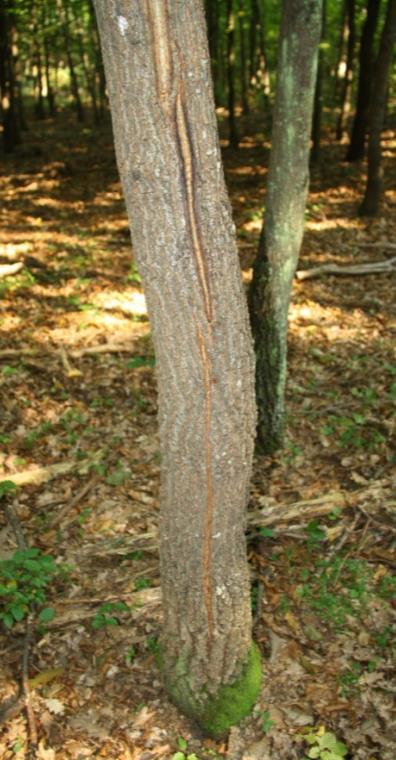 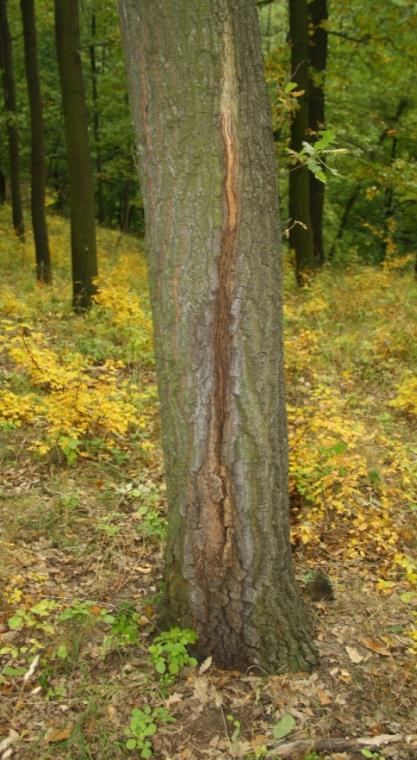 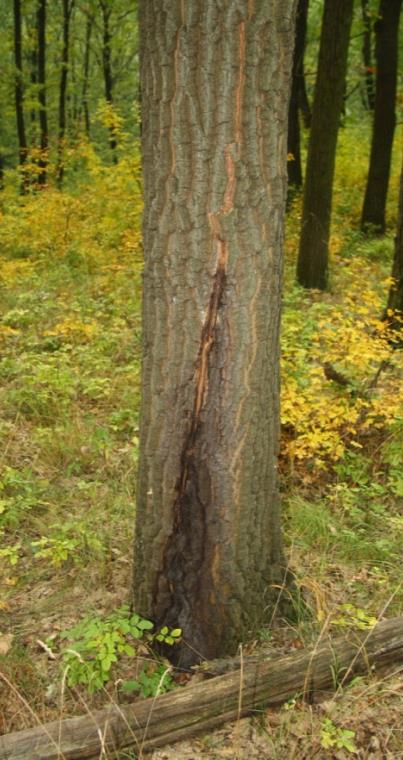 Hasonló tünetek – más okok
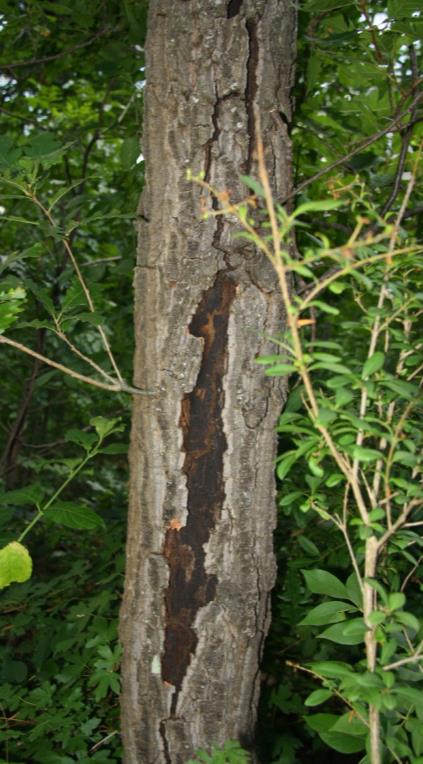 Biscogniauxia (Hypoxilon) mediterranea gomba
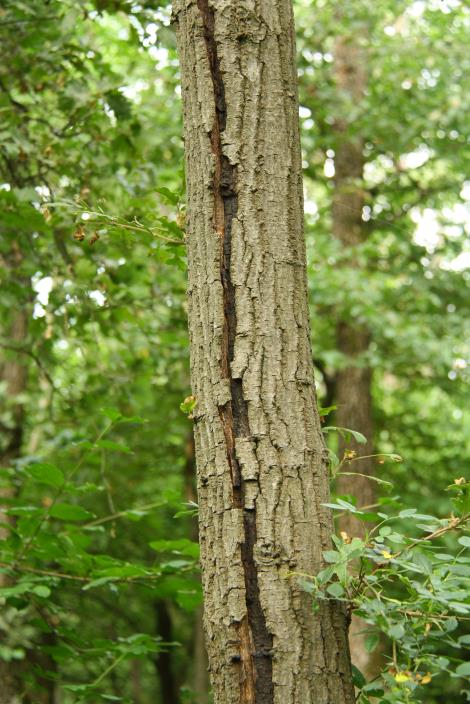 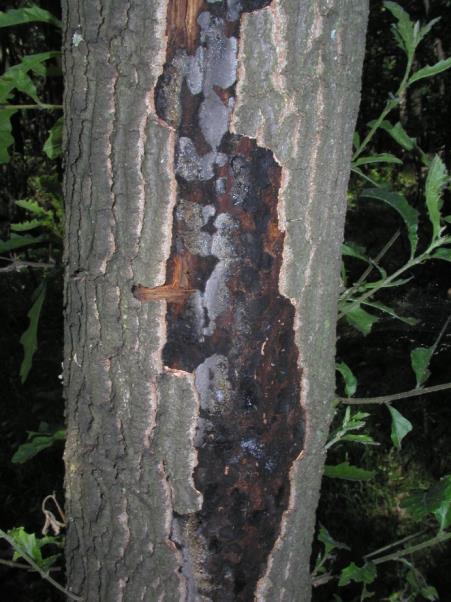 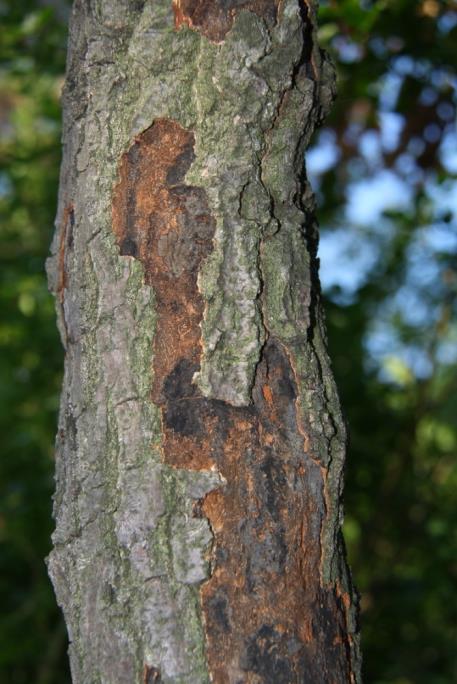 Hasonló tünetek – más okok
Xilofág rovarok  - leggyakrabban díszbogarak kárképe
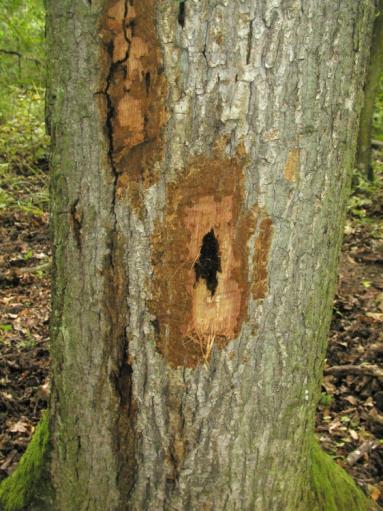 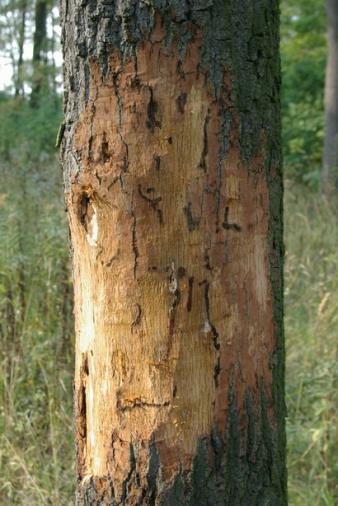 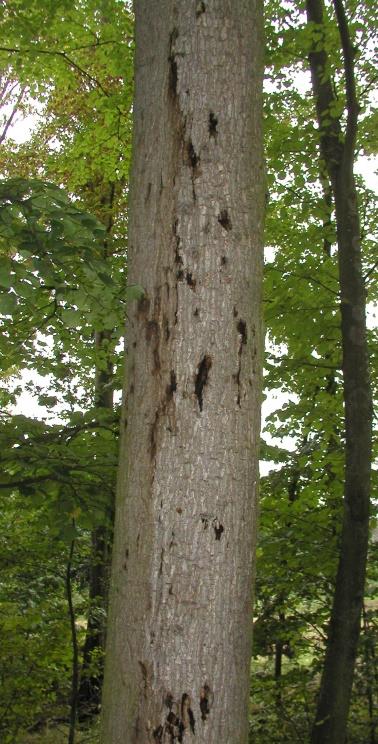 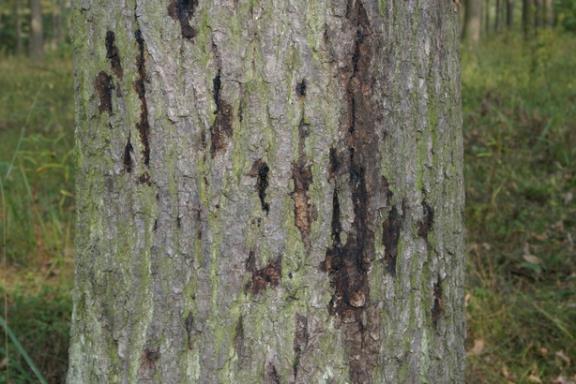 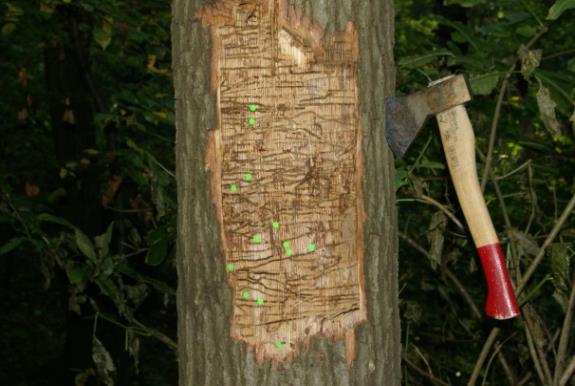 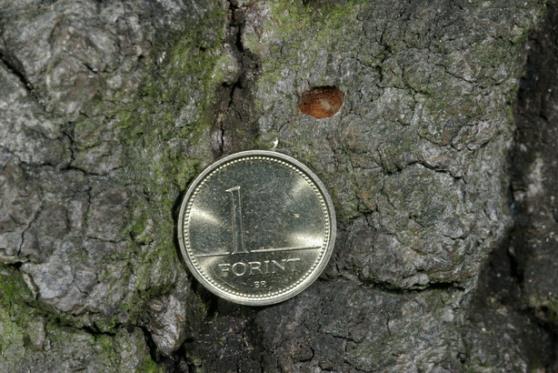 Bizonytalan tünetek – más okok
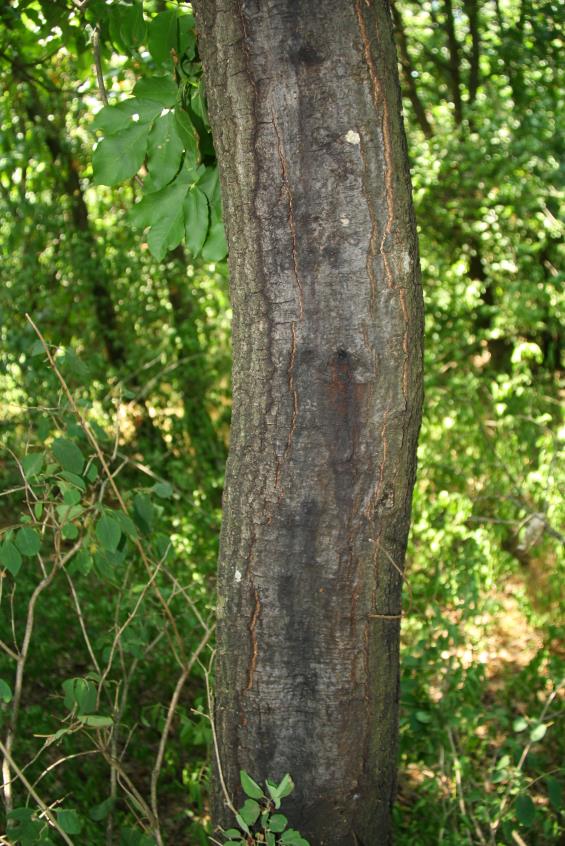 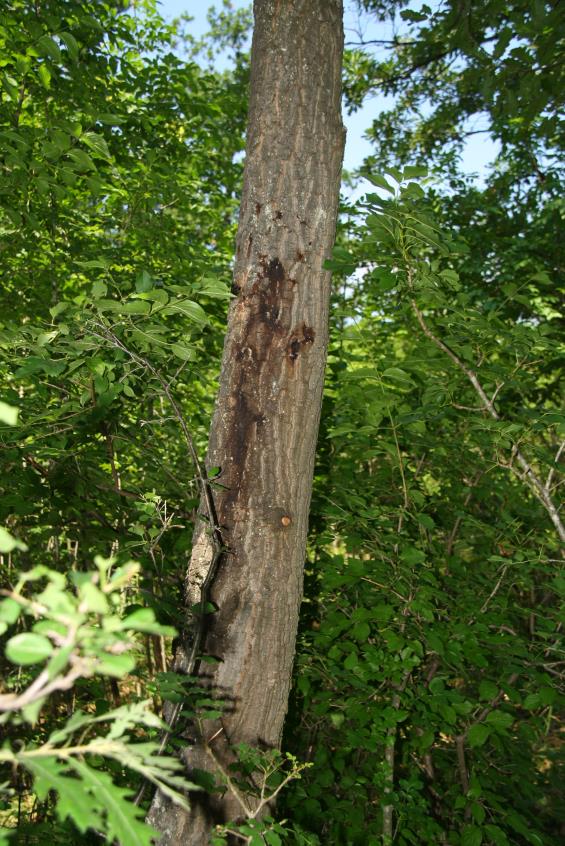 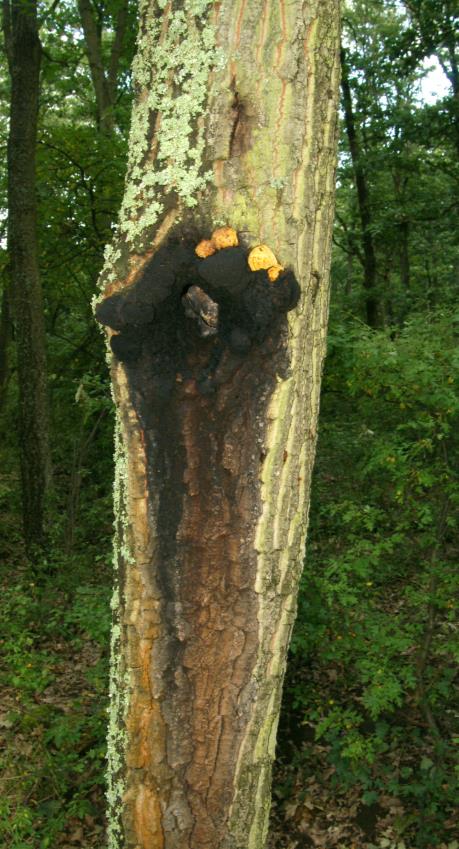 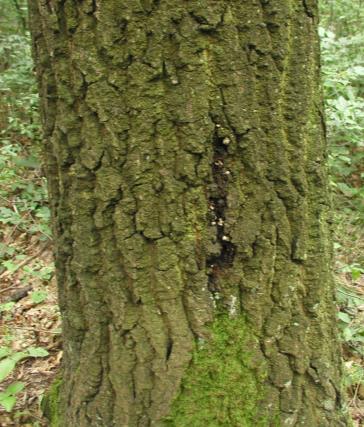 További feladatok, célok:
Tisztázni kell a prediszpozíciós tényezők szerepét, mint a kedvezőtlen időjárás vagy a termőhely. 

A hosszabb távú vizsgálatokkal keressük a válaszokat
a terjedés módjára (rovar vektorok?) 
- irányára
- gyorsaságára
a mortalitás mértékére a különféle állományokban
Provokációs fertőzésekkel vizsgáljuk a baktériumok patogenitását
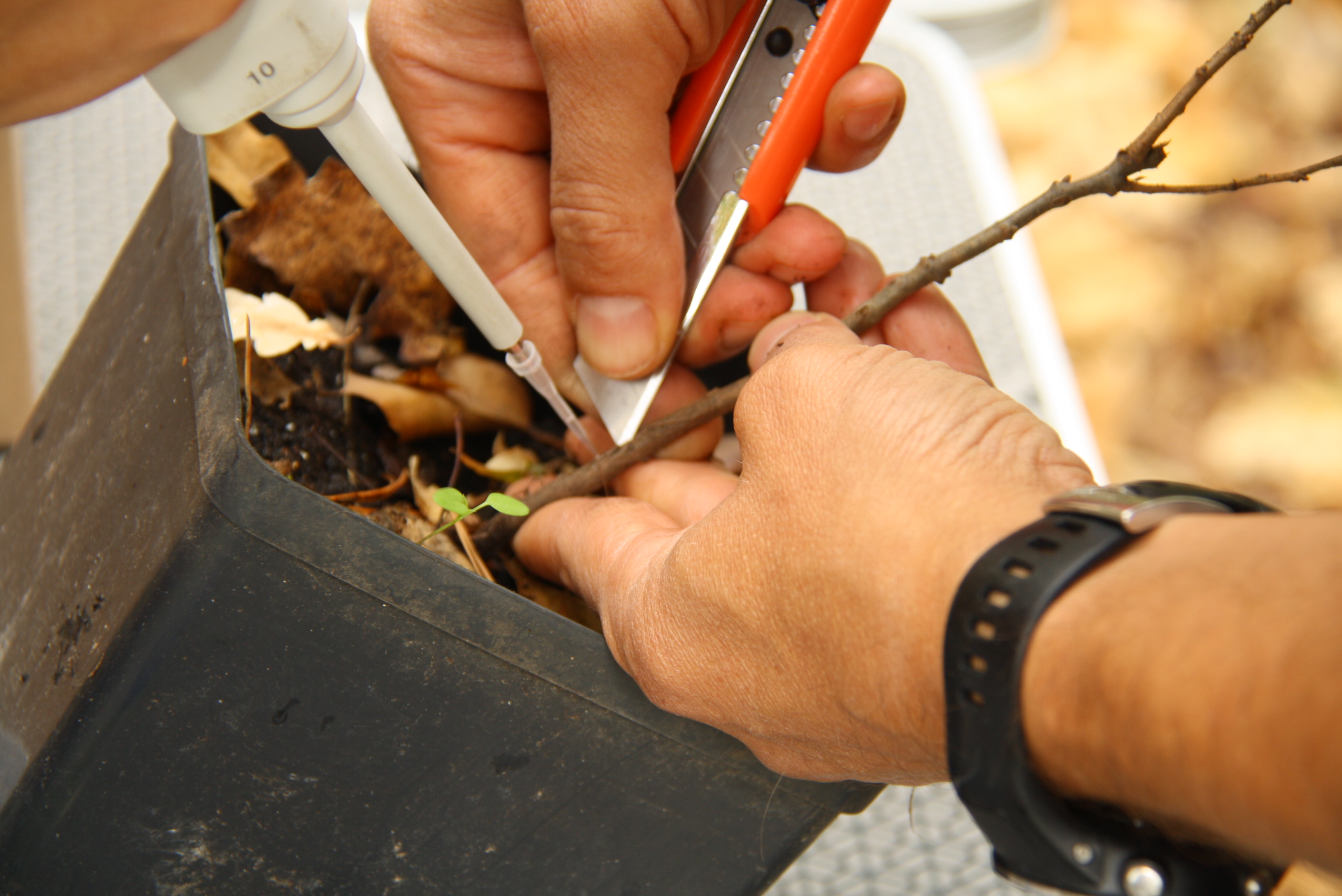 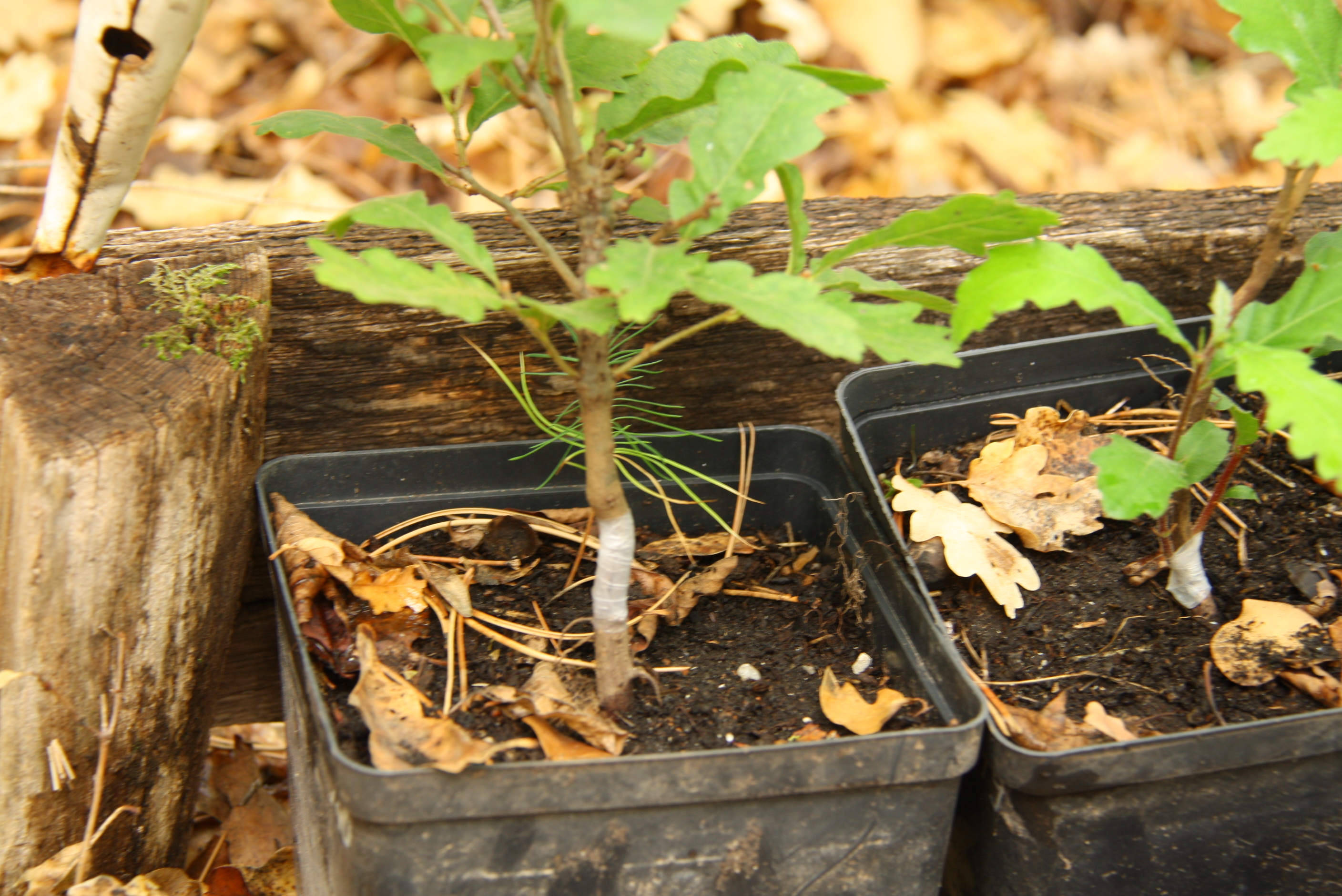 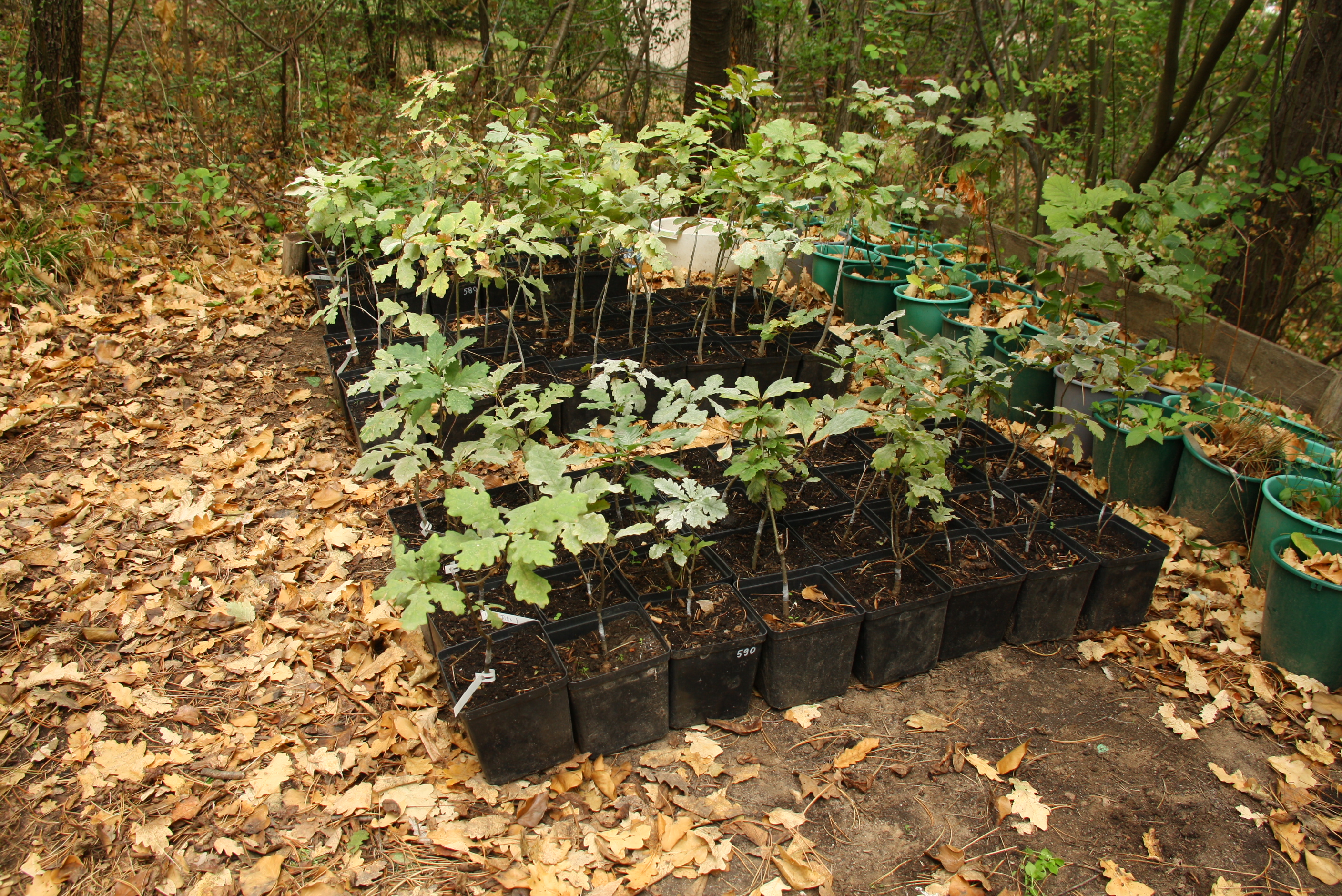 Köszönöm a figyelmet!
A kutatás a TKP2021-NKTA-43 azonosítószámú projekt keretében az Innovációs és Technológiai Minisztérium (jogutód: Kulturális és Innovációs Minisztérium) Nemzeti Kutatási Fejlesztési és Innovációs Alapból nyújtott támogatásával, a TKP2021-NKTA pályázati program finanszírozásában valósult meg.
Alföldi Erdőkért Egyesület, Kutatói nap. Lakitelek 2022. 11. 10.